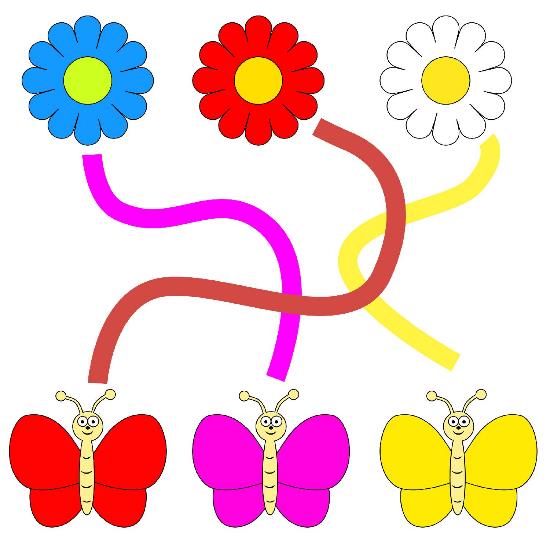 Головоломки
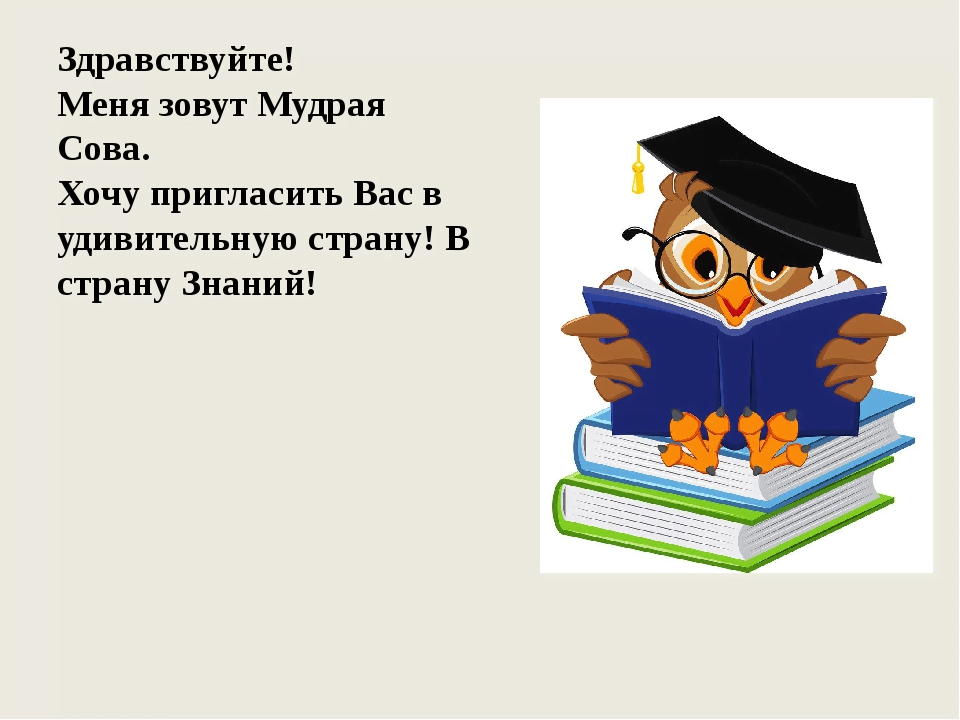 Задания на общую эрудицию.
 Под какой фигурой находиться герой, 
который вместо удочки использовал свой хвост?
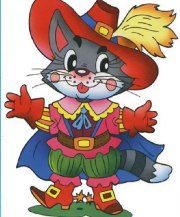 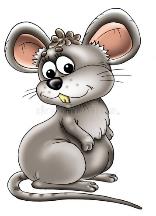 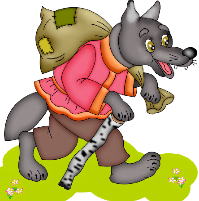 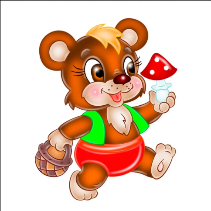 Угадай слово
О
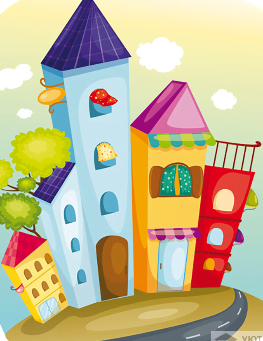 Ответ:
ки
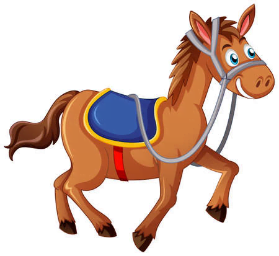 Ответ:
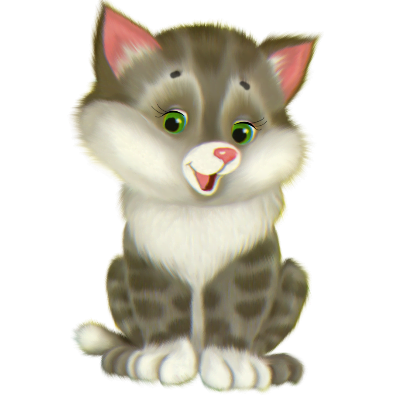 А
И
Ответ:
стре
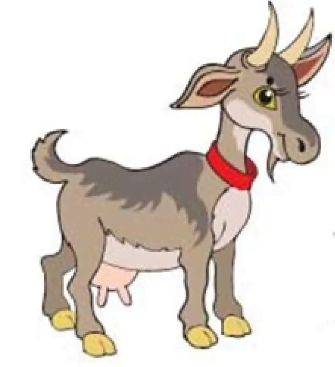 Ответ:
Угадай название ягод
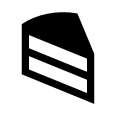 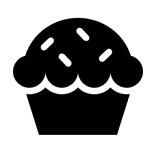 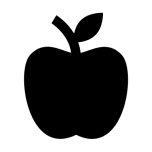 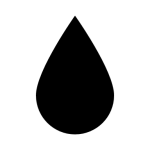 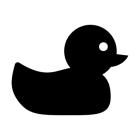 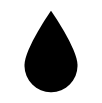 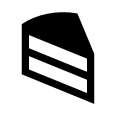 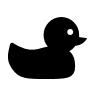 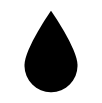 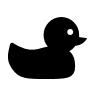 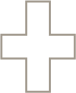 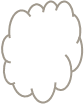 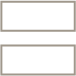 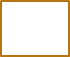 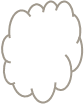 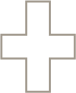 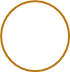 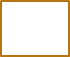 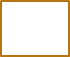 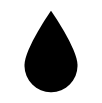 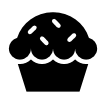 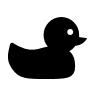 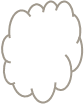 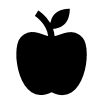 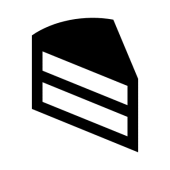 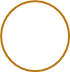 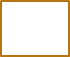 Ответ:
Игра общее слово
Ведущий зачитывает два разных слова. Задача игроков найти термин, который характерен для обоих понятий
Обувь
Торт
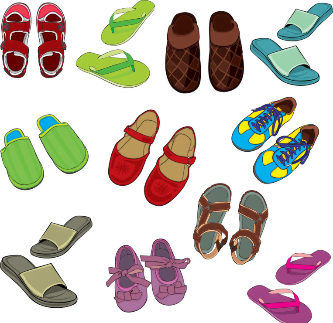 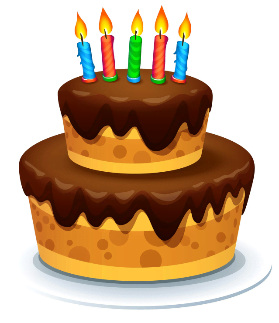 Ответ:
Солнце
Чернила
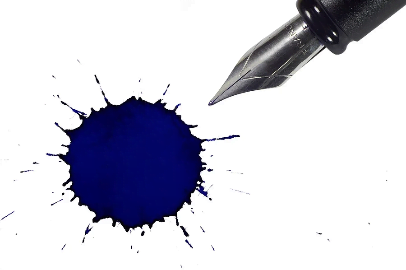 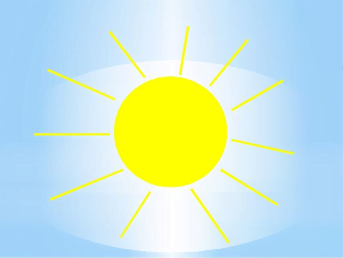 Ответ:
роза
скат
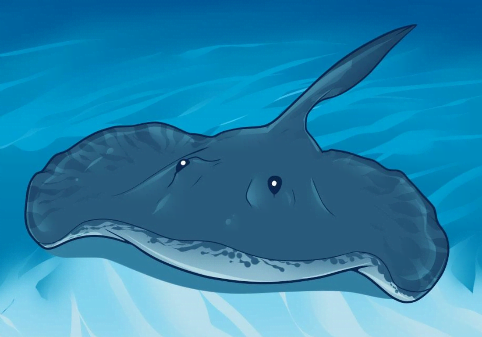 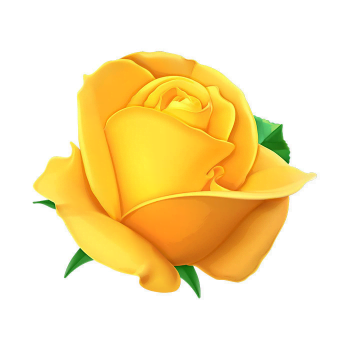 Ответ:
Занимательные загадки на логику
1. Батон разрезали на три части. Сколько сделали разрезов?
2. Из какой посуды не едят?
3. Что с пола за хвост не поднимешь?
4.Чем больше из неё берёшь, тем больше становится… Что это?
5. Какой нос не чувствует запаха?
6.Что нужно делать, когда видишь зеленого человечка?
7. К тебе пришли гости, а в холодильнике - бутылка лимонада, пакет с ананасовым соком и бутылка минеральной воды. Что ты откроешь в первую очередь?
8. Что станет с красным мячиком, если он упадёт в Чёрное море?
9. Мельник пошёл на мельницу и увидел в каждом углу по 3 кошки. Сколько ног на мельнице?